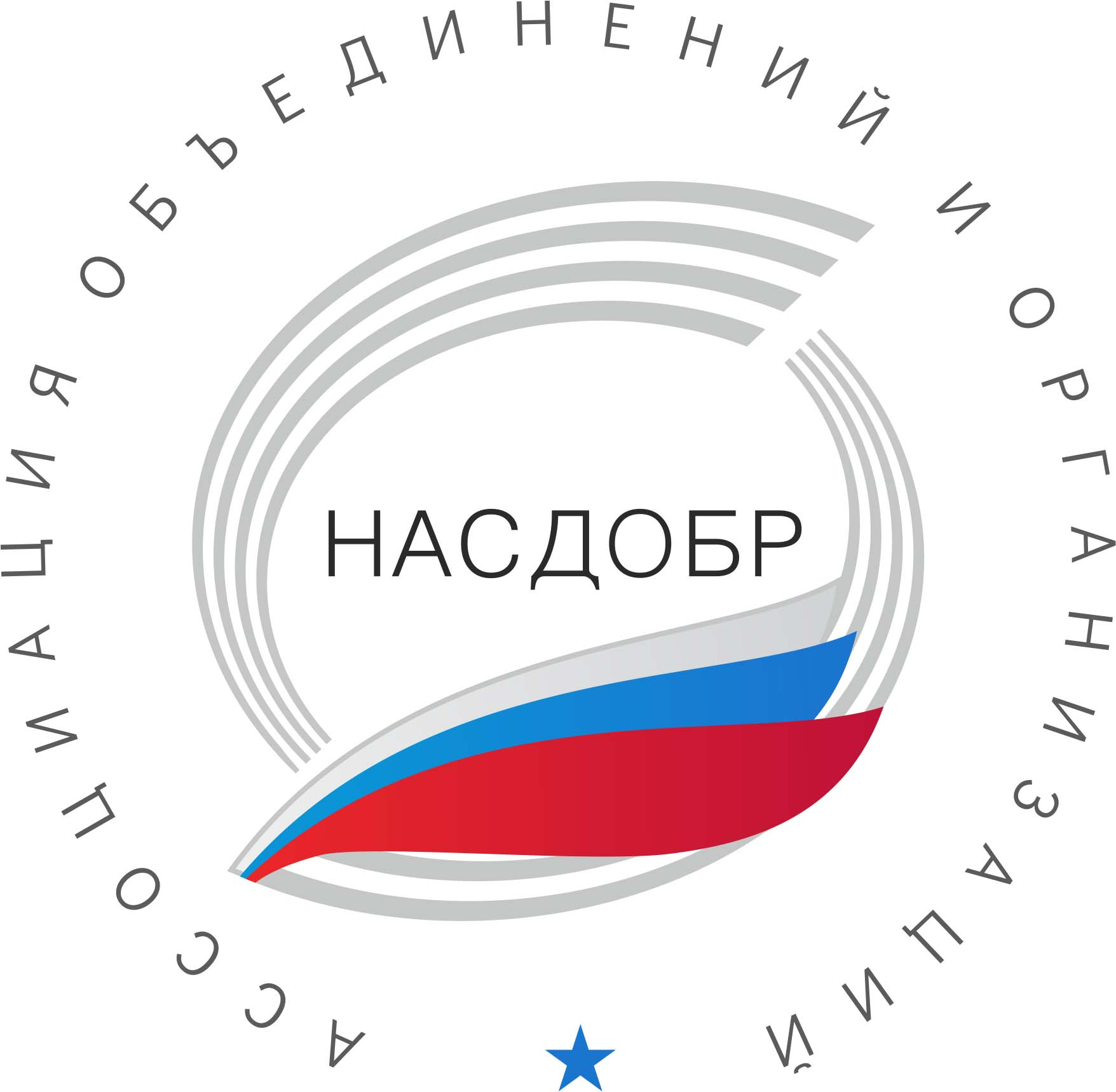 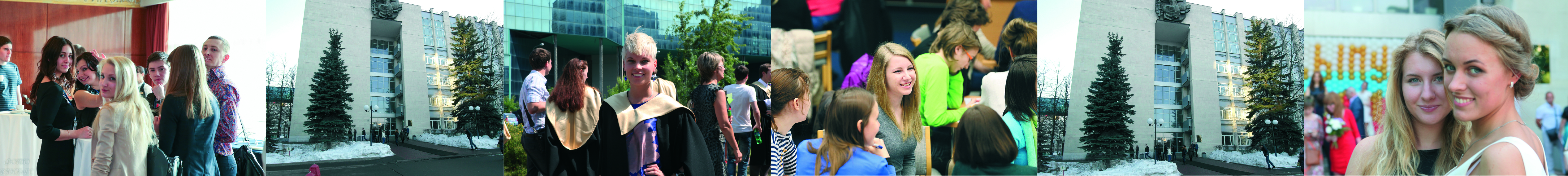 О создании системы 
национальной аккредитации и рэнкингов программ 
делового и управленческого образования 
с потенциалом выхода на зарубежные рынки
Мясоедов Сергей Павлович, 
доктор соц. наук, профессор; 
Проректор Академии при Президенте РФ (РАНХиГС),
Директор ИБДА РАНХиГС, 
Президент Российской ассоциации бизнес-образовании (РАБО).
09.04.2024 г. - МОСКВА
1. Цель проекта и его основные принципы
Мы собрались, чтобы объединиться для создания и вывода на нац.  и внешний рынок системы аккредитации и рэнкингов. Такое поручение нам дало руководство НАСДОБР (перечень организаций Президиума).

2.  Кого мы пригласили сегодня? Бизнес-школы и университеты, которые: 
входят в число ведущих по бизнес-образованию страны,
имели опыт получения аккредитаций «Тройной короны», 
и опыт участия в зарубежных рэнкингах,
имеют программную аккредитацию НАСДОБР,
имеют влияние на серьезных зарубежных партнеров из дружественных стран. 

Мы предлагаем, чтобы эти принципы определяли правила «входа в воронку». И нам, очевидно, предстоит ВМЕСТЕ решить какие из этих параметров наиболее значимы для нашей цели сейчас и в дальнейшем.  

Мы исходим из того, что на пером этапе формирования системы ее основой должна выступить ПРОГРАММНАЯ аккредитация НАСДОБР. А в качестве программ должны выступить программы МВА/ЕМВА, а вслед за ними ДВА и СпецМастер. В параллель НацПрограмма, ее стандарт и аккред. требования.
2
2. Цель проекта и его основные принципы
5. Нам очевидно, что «джентльменский» ряд программ БО должен дополнить российская национальная программа, созданная под задачи технологического, кадрового и образовательного суверенитета страны. 

6. Что эта программа должна быть: 
проектно-ориентированной, национальных
построенной на лучших практиках, 
учитывать особенности национальной (русской, российской, евразийской) деловой культуры и, в первую очередь, акцент на обмен опытом и синергию сотрудничества, и интересы социально-экономического развития.
с гибким форматом и возможностью адаптации к приоритетам развития дружественных стран.

7. Мы считаем, что начав с программной аккредитацией НАСДОБР по МВА/ЕМВА (10 летний опыт которой имеется), мы должны форсировать разработку аккредитационных материалов для программ ДВА и СпецМастер, а также разработку требований и аккредитационных критериев к национальной программе бизнес-образования. Сразу или второй этап: программы ВПО?

8. Рабочие группы, которые займутся этой работой мы бы хотели предложить создать тем, кто подпишет Меморандум, - до конца этого месяца.
3
2. Цель проекта и его основные принципы
Наиболее сложным нам видится этап разработки первого рэнкинга: его принципов и критериев, методов сбора и оценки информации, его соответствия общемировым подходам, его элементам, отражающим особенности деловой культуры стран Востока и Юга. 


Ряд соображений по этой проблеме выскажет создатель– «Народного рейтинга» БО страны - Юрий Тазов. 

По вопросам базовых принципов и отличий национальной программ БО с нами поделится опытом представитель БШ УрФУ – Лариса Малышева.


Затем короткий обмен мнениями. 

И для тех, кто решит пойти с нами вместе 
– подписание Меморандума -
4
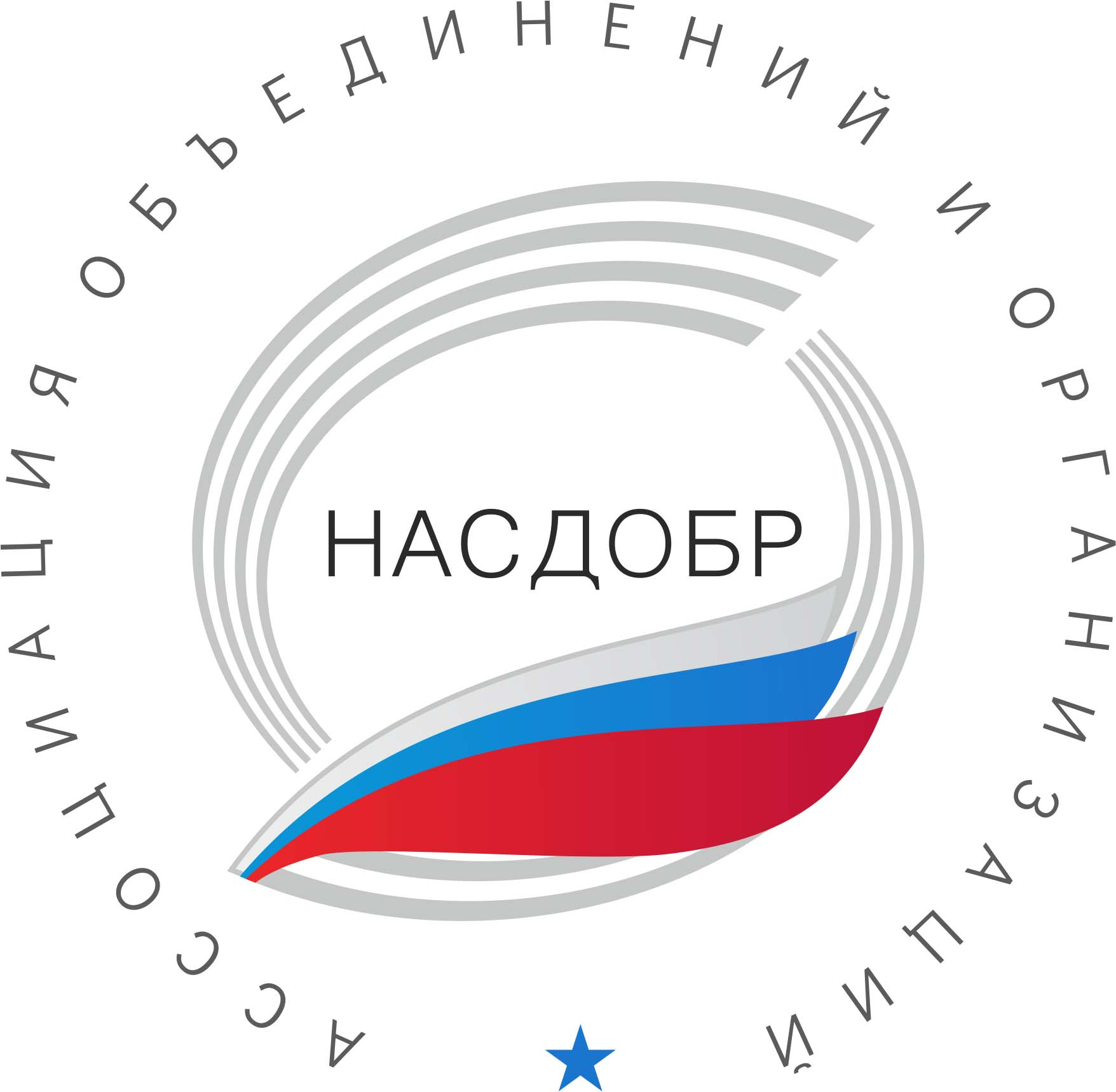 Спасибо за внимание!